US Sustainability Reporting: An Evaluation of the SASB Framework
Tess Barker
Overview
Context
My study
Standards analysis
Recommendations
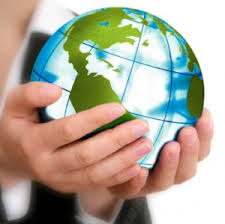 Context
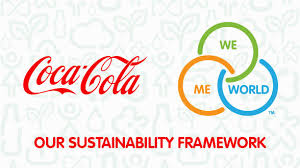 Sustainability as a business imperative
Sustainability reporting
GRI & SASB
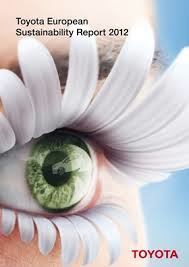 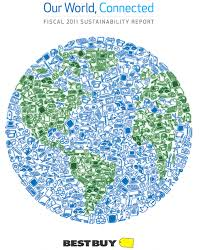 This Study
Purpose
Consider the effectiveness of the SASB’s provisional standards in promoting decision-useful sustainability reporting by US public companies
Methods & Scope
SASB Standards
Disclosure guidance
Accounting standards
Conceptual framework
Biotechnology provisional standards
This Study (Cont.)
Evaluation of conformity with:
Materiality
Stakeholder inclusiveness
Context
Completeness & accuracy
Measurability & verifiability
Transparency
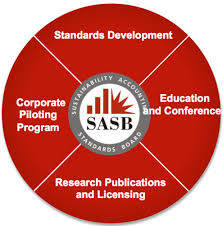 Materiality
Brockett & Rezaee
“All relevant performance information that could influence stakeholders’ decision-making process when determining sustainable and enduring performance” (2012)
SASB
Unique materiality thresholds
“Access to medicines”
“Counterfeit drugs”
Materiality (Cont.)
Prioritizes sustainability issues
Risky
88 industry-specific standards
Evidence-based approach to determining materiality
Stakeholder Inclusiveness
Brockett & Rezaee
“Addresses the interest of all stakeholders that affect or are affected by sustainability performance” (2012)
SASB
Investor emphasis
Integrate public opinion
Context
SASB 
Materiality
Industries bear burden of discerning materiality
Uniformity
Brockett & Rezaee
All-inclusive & mutually interdependent
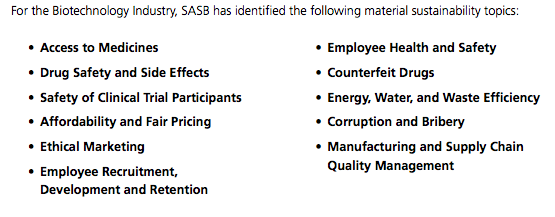 Completeness & Accuracy
GRI
“The coverage of material [sustainability topics] and their boundaries, sufficient to reflect significant, environmental and social impacts” (2014, p.17)
SASB
Completeness at metric level
Technical protocols to enhance accuracy
Measurability & Verifiability
Brockett & Rezaee
Ensure that sustainability reports reflect auditable and comparable performance activities

SASB
Technical protocols
Optional narrative descriptions
SASB
Technical protocols
Optional narrative descriptions
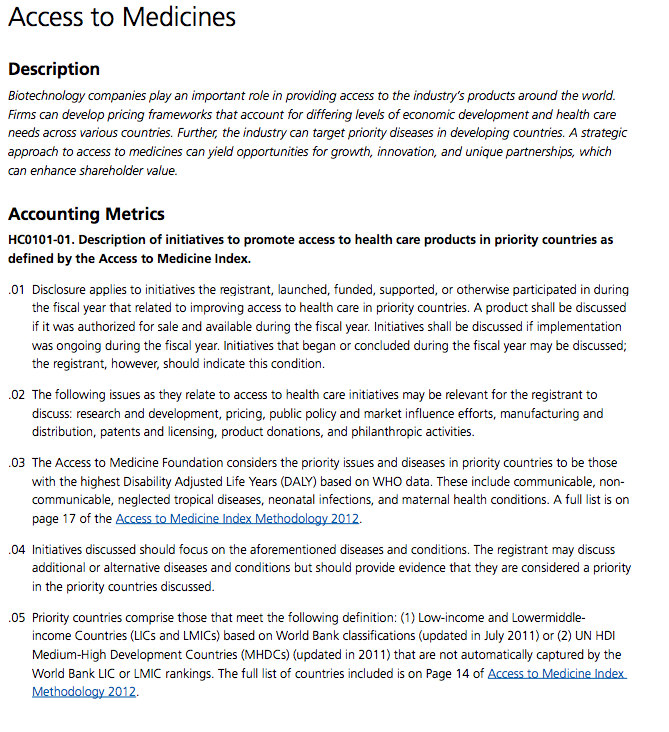 Transparency
Brockett & Rezaee
Honest and open reporting on all dimensions of sustainability performance
SASB
Lack of context for end-users
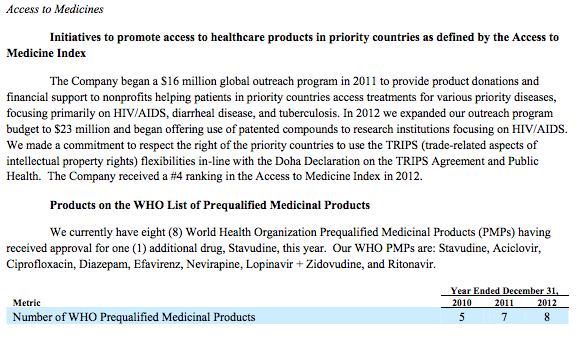 Summary
Investor focus 
Dictates development and structure of SASB standards
Materiality concerns
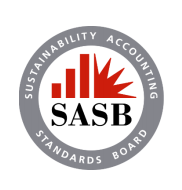 Special Thanks
Dr. Kent Swift, Associate Professor, Department of Accounting & Finance
Reference
Brockett, A., & Rezaee, Z.  (2012).  Corporate sustainability: Integrating performance and reporting [Kindle Fire].  Retrieved from Amazon.com
Engleman, R.  (2013).  Beyond sustainababble.  In State of the world 2013:  Is sustainability still possible?  (pp. 3-16).  Washington, DC:  IslandPress.
Global Reporting Initiative (GRI).  2011.  G3 sustainability reporting guidelines.  Retrieved from https://www.globalreporting.org/reporting/latest-guidelines/g3-guidelines/Pages/default.aspx
Global Reporting Initiative (GRI).  2014.  G4 sustainability reporting guidelines.  Retrieved from https://www.globalreporting.org/resourcelibrary/GRIG4-Part1-Reporting-Principles-and-Standard-Disclosures.pdf
Sustainability Accounting Standards Board (SASB).  (2013).  Conceptual framework.  Retrieved from http://www.sasb.org/approach/conceptual-framework/
Sustainability Accounting Standards Board (SASB).  (2013).  Biotechnology Accounting Standard.  San Francisco, CA:  Sustainability Accounting Standards Board.